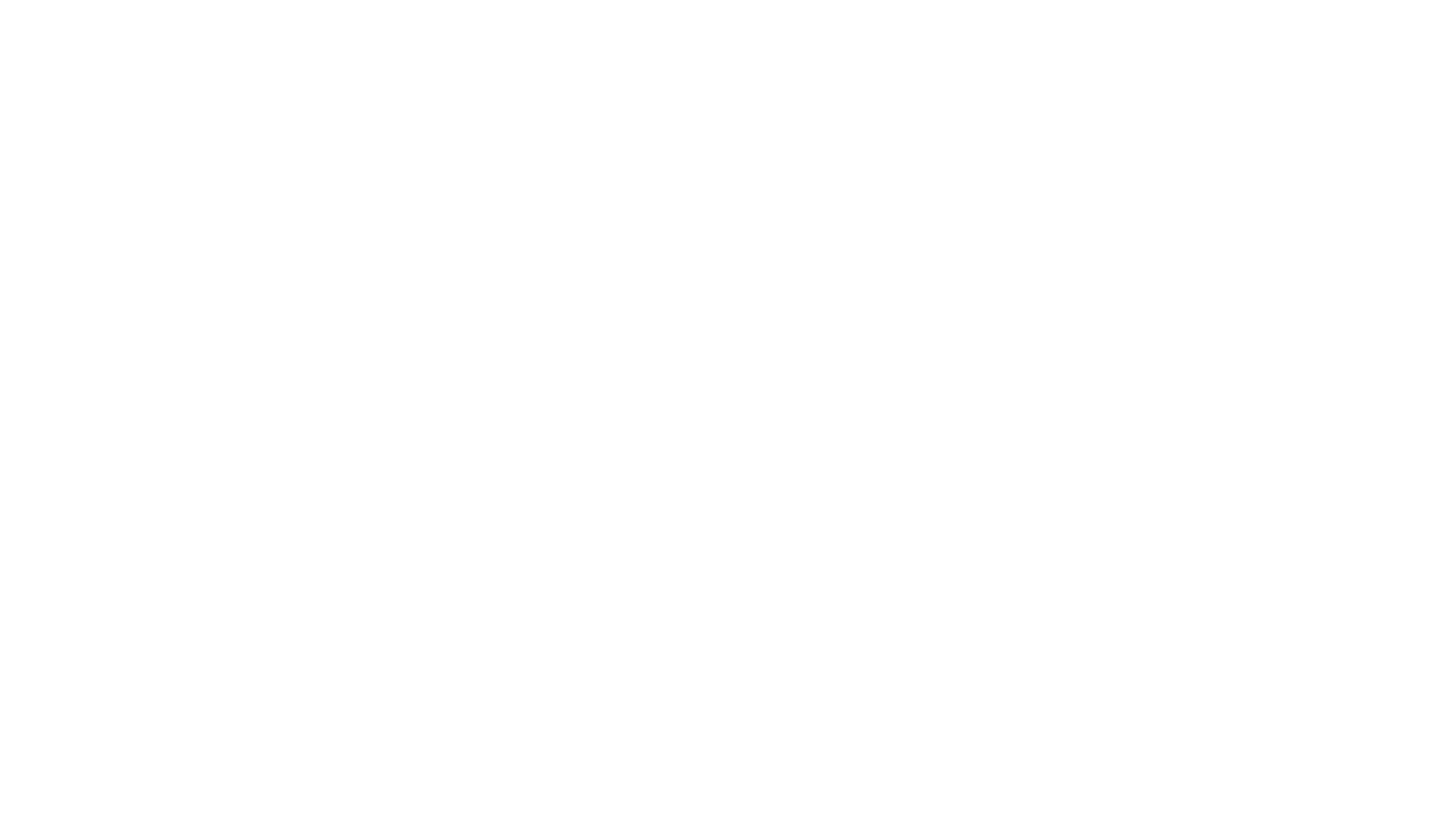 Language 
first
Veronika Vinklátová
Aktuální otázky hluchoty 
ZS 2020
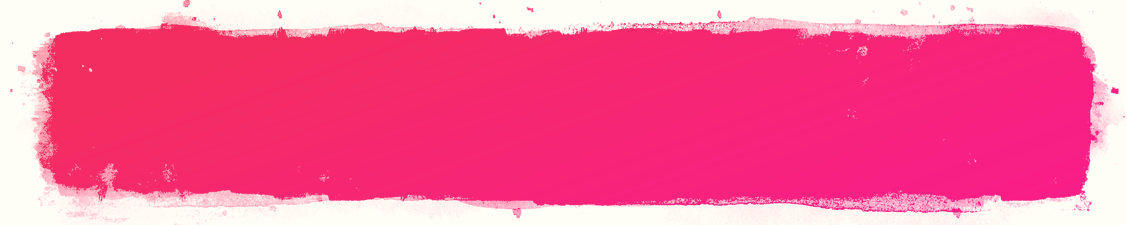 Language first
Vzdělávací web zaměřený na bilingvismus neslyšících a nedoslýchavých dětí 
Filozofie webu
Pro správný vývoj mozku dítěte je nezbytný jazyk 
Nejlepší je nabídnout neslyšícím a nedoslýchavým dětem mluvený i znakový jazyk – dítě si pak samo vybere, který je pro něj vhodnější 
Cíl webu 
Vzdělávat veřejnost a zvyšovat povědomí o bilingvismu ASL/angličtina a o zásadním významu prvního jazyka
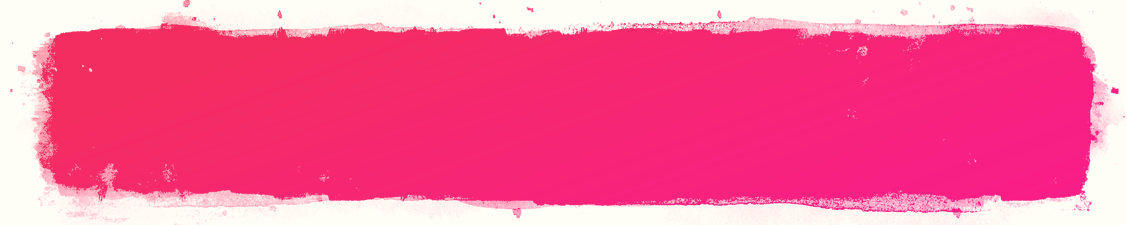 Language first
Jak se Language First snaží vytyčeného cíle dosáhnout? 
Vzdělávání rodičů a odborníků 
Online webináře a konference
Kurzy profesního rozvoje 
Na webu jsou zdarma přístupné materiály a zdroje pro rodiče

Internetová stránka: https://language1st.org/about 
Facebooková stránka: https://www.facebook.com/languagefirstlab
Instagram: https://www.instagram.com/language1st/
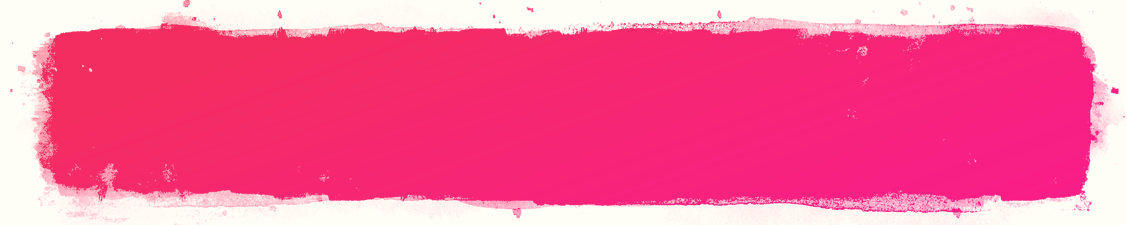 Bilingvální výchova
Bilingvální přístup k výchově a vzdělávání neslyšících úzce souvisí s přístupem bikulturním
S čím pracují bilingvální a bikulturní přístupy? 
Prvním jazykem neslyšících dětí je jazyk znakový, jehož prostřednictvím poznávají svět a komunikují s okolím. 
Za jejich druhý jazyk je považován psaný jazyk většinové společnosti. 
Důraz na rozvoj schopností a dovedností, stejně jako na získávání vědomostí. 
Zároveň je zde důležitá identifikace s komunitou Neslyšících. 
Důraz je také kladen na přítomnost neslyšících dospělých ve vzdělávání.
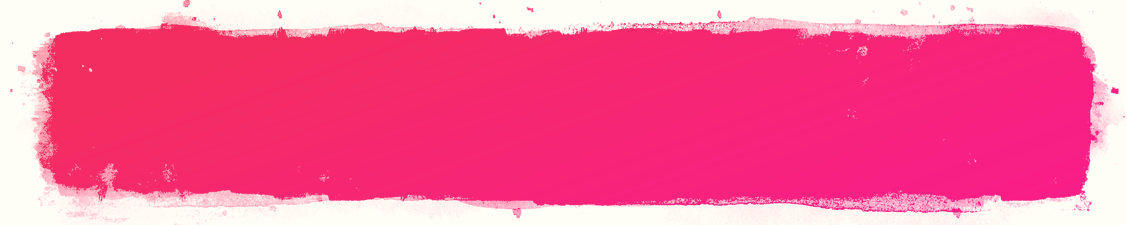 Bilingvální výchova
Některé zásady bilingvální výchovy 
Dítě má být znakovému jazyku vystaveno co nejdříve.
Neslyšící děti i jejich rodina by se měli stýkat s jinými neslyšícími dětmi i dospělými, a to především s těmi, kteří patří ke komunitě Neslyšících.
Personál ve vzdělávacích zařízeních pro neslyšící by měl ovládat mluvený jazyk většiny i znakový jazyk. 
Oba jazyky (většinový jazyk a znakový jazyk) by měly mít ve vzdělávání a výchově neslyšících dětí stejné místo. 
Oba jazyky by měly být jazyky vyučovacími a zároveň i vyučovanými.
Znakový jazyk a jazyk většiny by měly být používány odděleně a postupem času by měly děti získat v obou jazycích vyrovnané kompetence. 
O bilingvismu bychom vždy měli uvažovat společně s bikulturalismem.
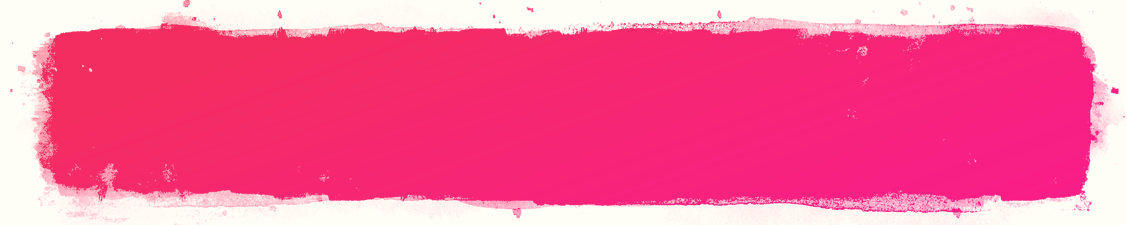 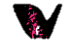 Výuka CZJ pro rodice
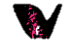 Aby mohla bilingvální výchova probíhat i v rodině, je třeba, aby se rodiče naučili alespoň základy znakového jazyka 
Web Language first nabízí odkazy na stránky, kde se mohou rodiče naučit ASL 
Jak je to u nás? Kde se mohou rodiče naučit ČZJ?   
Znakujte s Tamtamem: https://play.google.com/store/apps/details?id=cz.frpsp.znakovka.android&hl=cs&gl=US
Kurzy v Pevnosti: http://www.pevnost.com/cz/kurzy-znakoveho-jazyka-36 
Kurzy v Tichém světě: https://www.tichysvet.cz/kurzy-ceskeho-znakoveho-jazyka